面授課程 第6堂
長文件中的SmartArt與表格
講師陳勇汀 (布丁老師)
Part 1.
長文件
‹#›
長文件：教材、報告、書籍
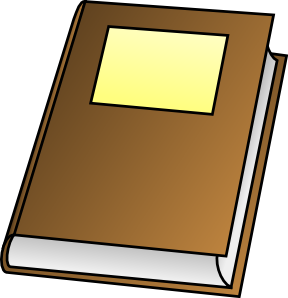 長文件
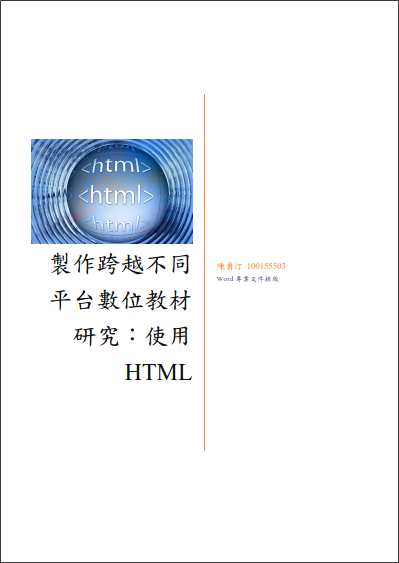 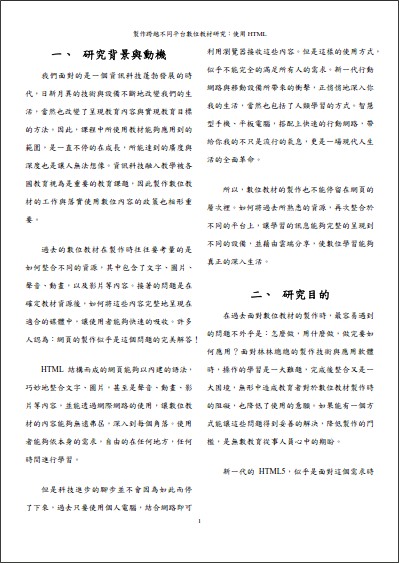 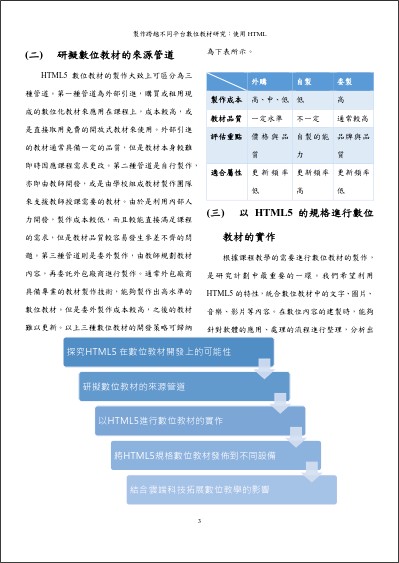 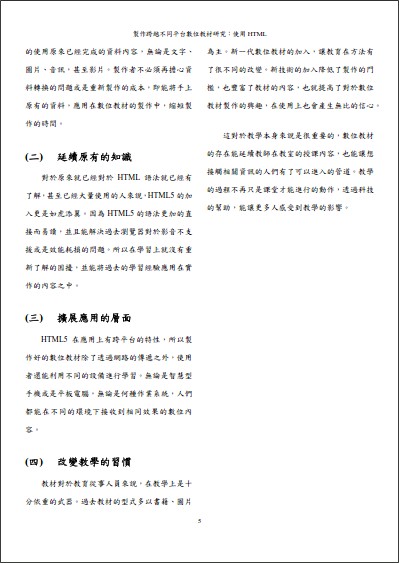 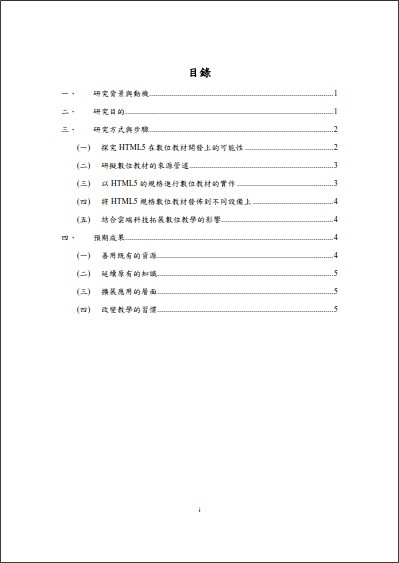 ……
……
封面
目錄
內文
最後一頁
‹#›
封面
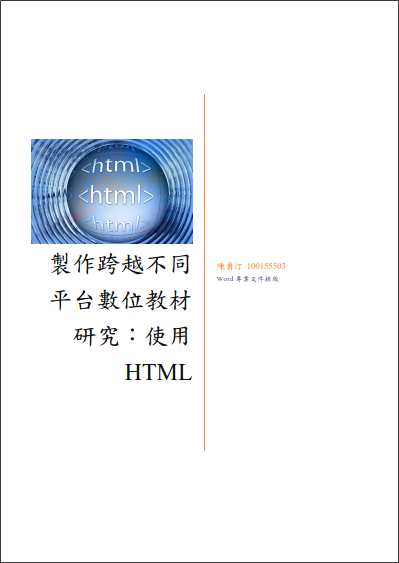 標題
作者
日期
使用Word的
插入 > 封面頁
‹#›
目錄
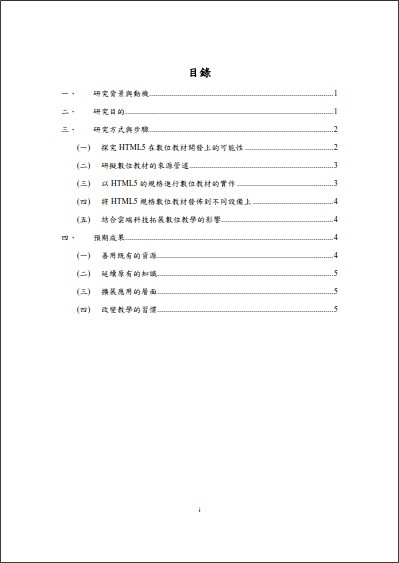 各章節標題
頁碼
使用Word的
參考資料 > 目錄
‹#›
正文
使用Word的
插入 > 頁首
格式要統一
樣式
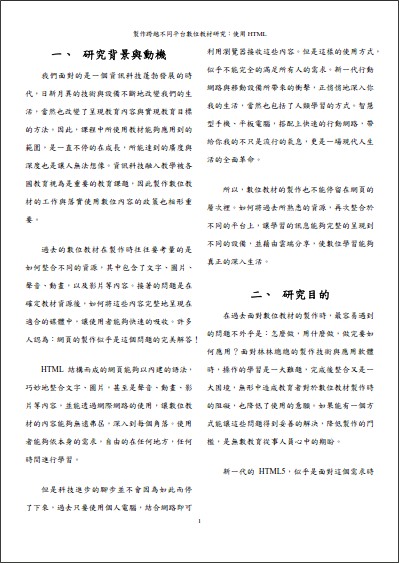 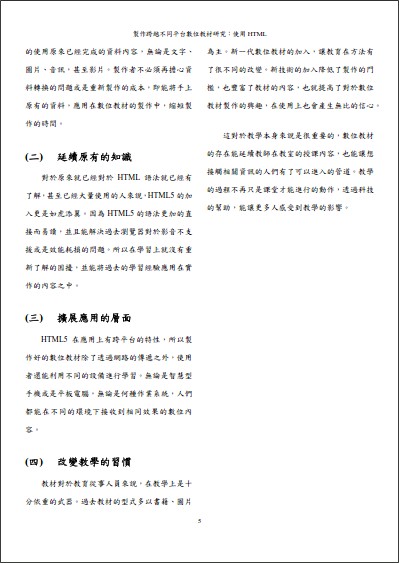 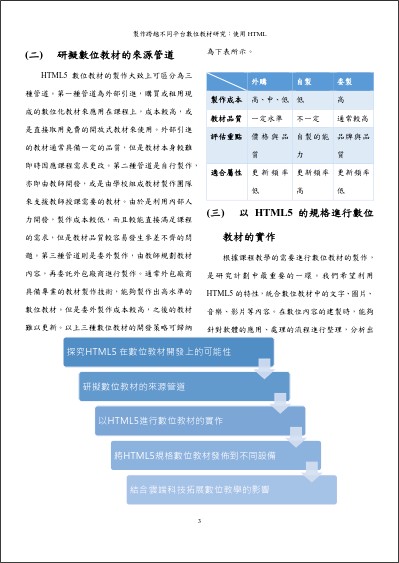 漂亮的表格
表格
豐富的圖片
SmartArt
使用Word的
插入 > 頁碼
‹#›
排版
使用Word的
插入 > 頁首
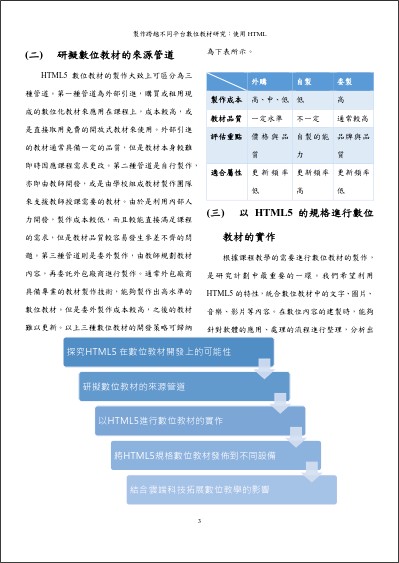 使用Word的
版面配置 > 欄
使用Word的
插入 > 頁碼
‹#›
製作順序
分節
欄
頁首與頁尾：頁碼
目錄：重新整理
正文
圖片與表格
正文的樣式：佈景主題
目錄
封面
‹#›
Part 2. 
Smart Art
‹#›
實作A
Smart Art 組織圖
練習文件：6-A Smart Art 組織圖.docx
課程網頁 > 面授課程 第6堂 > 練習文件
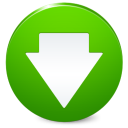 ‹#›
什麼是SmartArt？
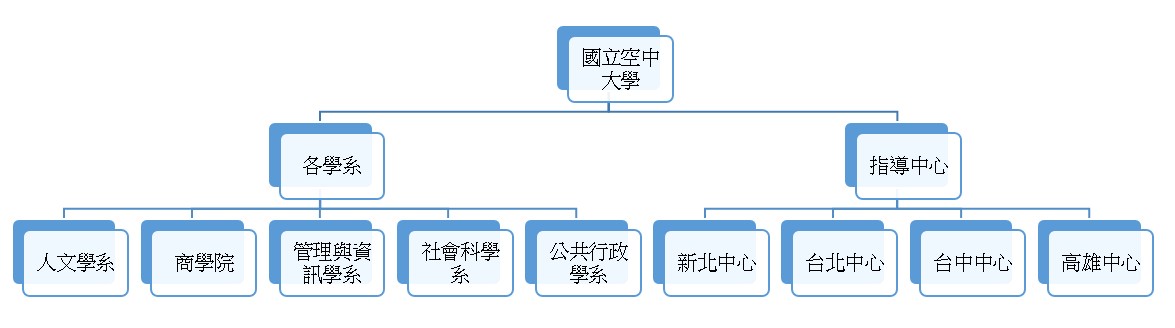 清單
流程圖
循環圖
階層圖
關聯圖
矩陣圖
金字塔圖
圖片
組織圖
流程圖
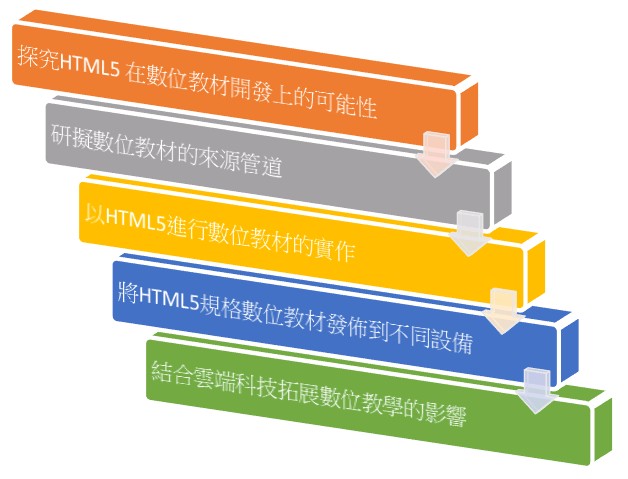 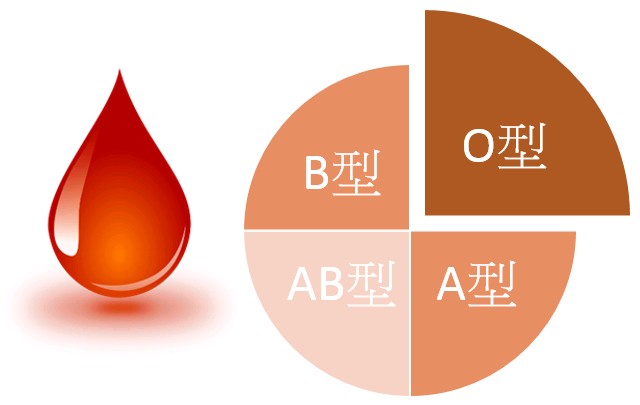 關聯圖
‹#›
目標
SmartArt 組織圖
原件
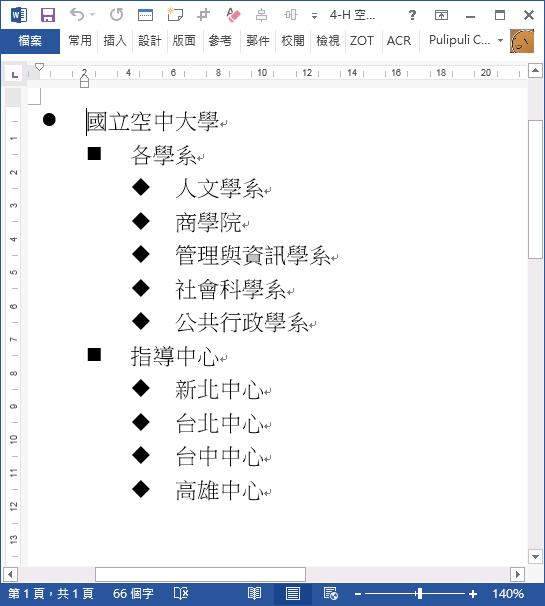 成果
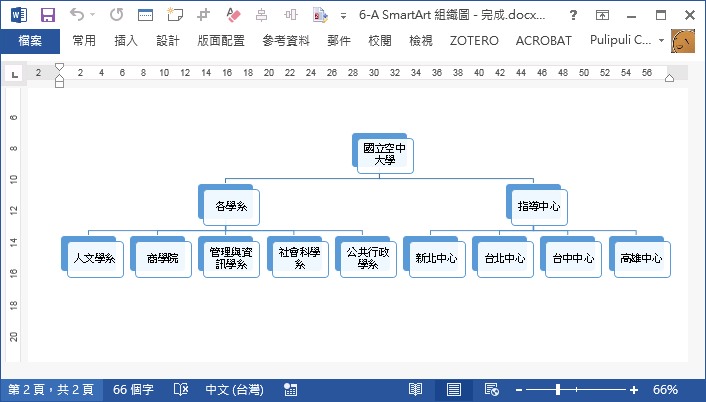 ‹#›
步驟
Smart Art 組織圖
開啟6-A SmartArt 組織圖.docx
[A-1] 插入 > Smart Art> 階層圖 > 階層圖, 將尺寸調整到頁面大小
[A-2] SMARTART工具 > 設計 > 文字窗格在此鍵入文字：把階層文字複製貼上到文字窗格中
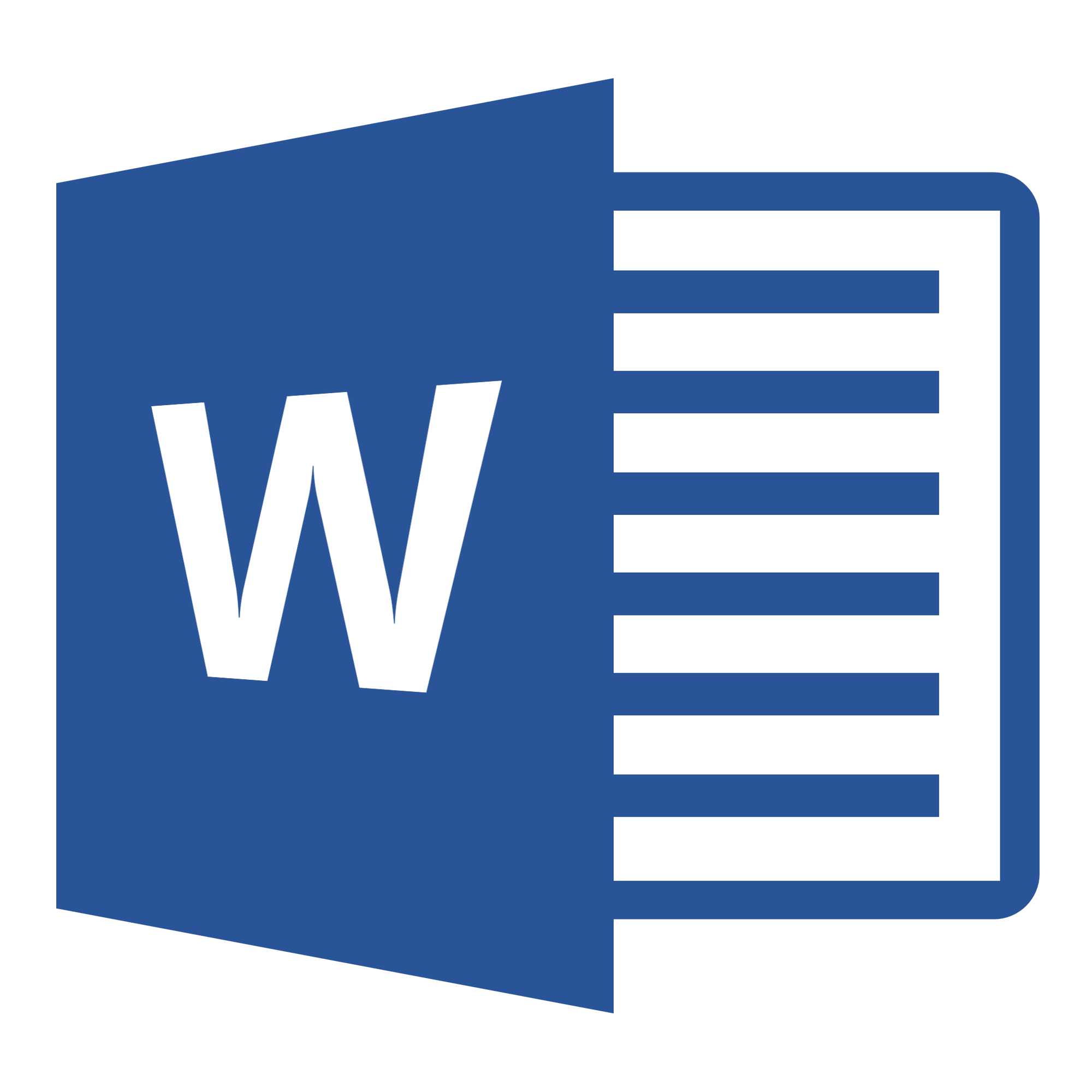 ‹#›
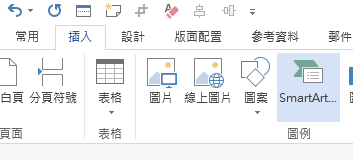 A-1
1
插入SmartArt組織圖
2
索引標籤 插入
SmartArt
階層圖
組織圖
調整SmartArt到頁面大小
4
3
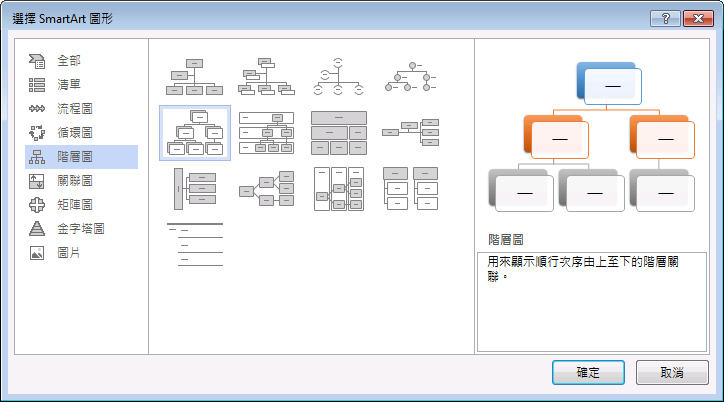 5
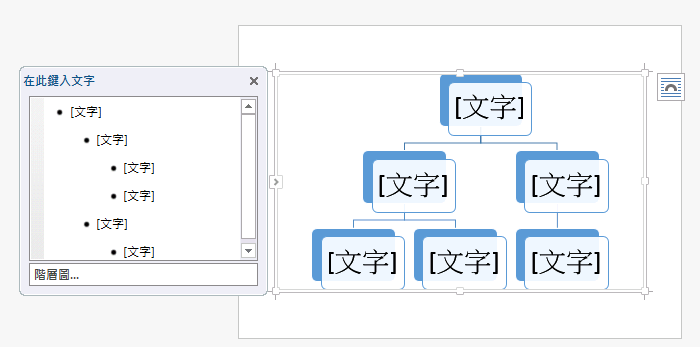 6
‹#›
A-2
4
SmartArt > 在此鍵入文字
3
Ctrl
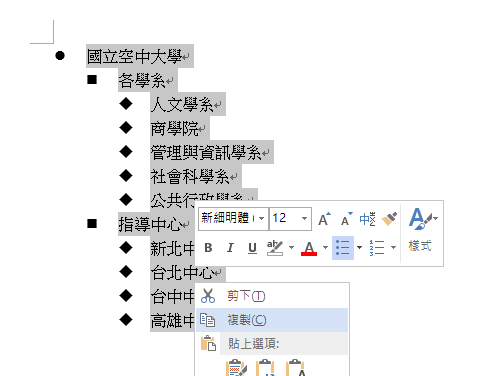 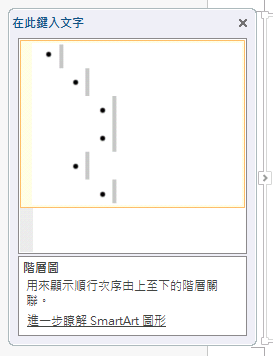 複製 組織架構的文字
選取SmartArt
在此鍵入文字
Ctrl + A 全選
Ctrl + C 貼上
產生組織圖
A
Ctrl
1
C
5
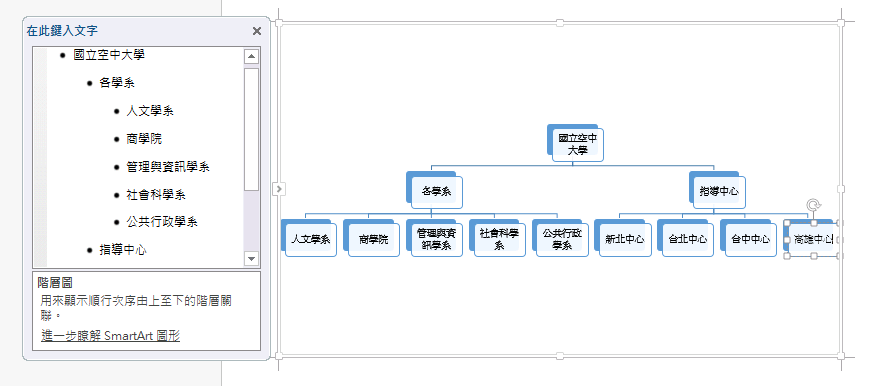 6
‹#›
實作B
Smart Art 流程圖
練習文件：6-B Smart Art 流程圖.docx
課程網頁 > 面授課程 第6堂 > 練習文件
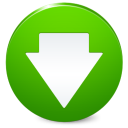 ‹#›
目標
SmartArt 流程圖
原件
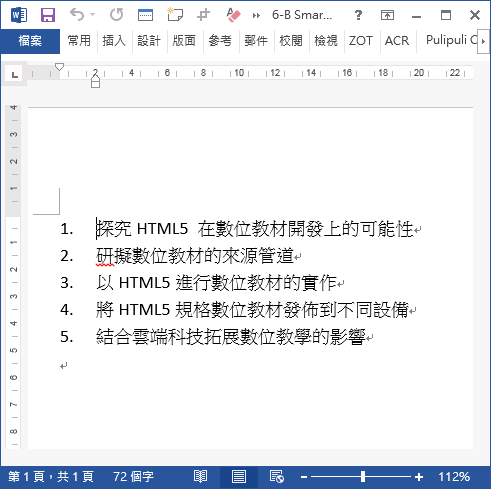 成果
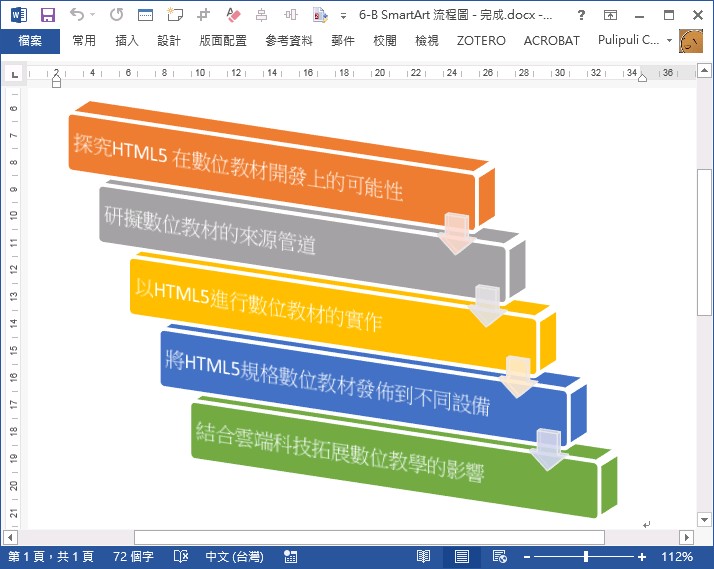 ‹#›
步驟
Smart Art 流程圖
開啟6-B SmartArt 流程圖.docx
[B-1] 插入 > Smart Art> 流程圖 > 交錯流程圖, 將尺寸調整到頁面大小
SMARTART工具 > 設計 > 文字窗格在此鍵入文字：把階層文字複製貼上到文字窗格中
[B-3] 變更色彩 > [與鄰近同學選擇不同顏色]SmartArt 樣式 > [與鄰近同學選擇不同顏色]
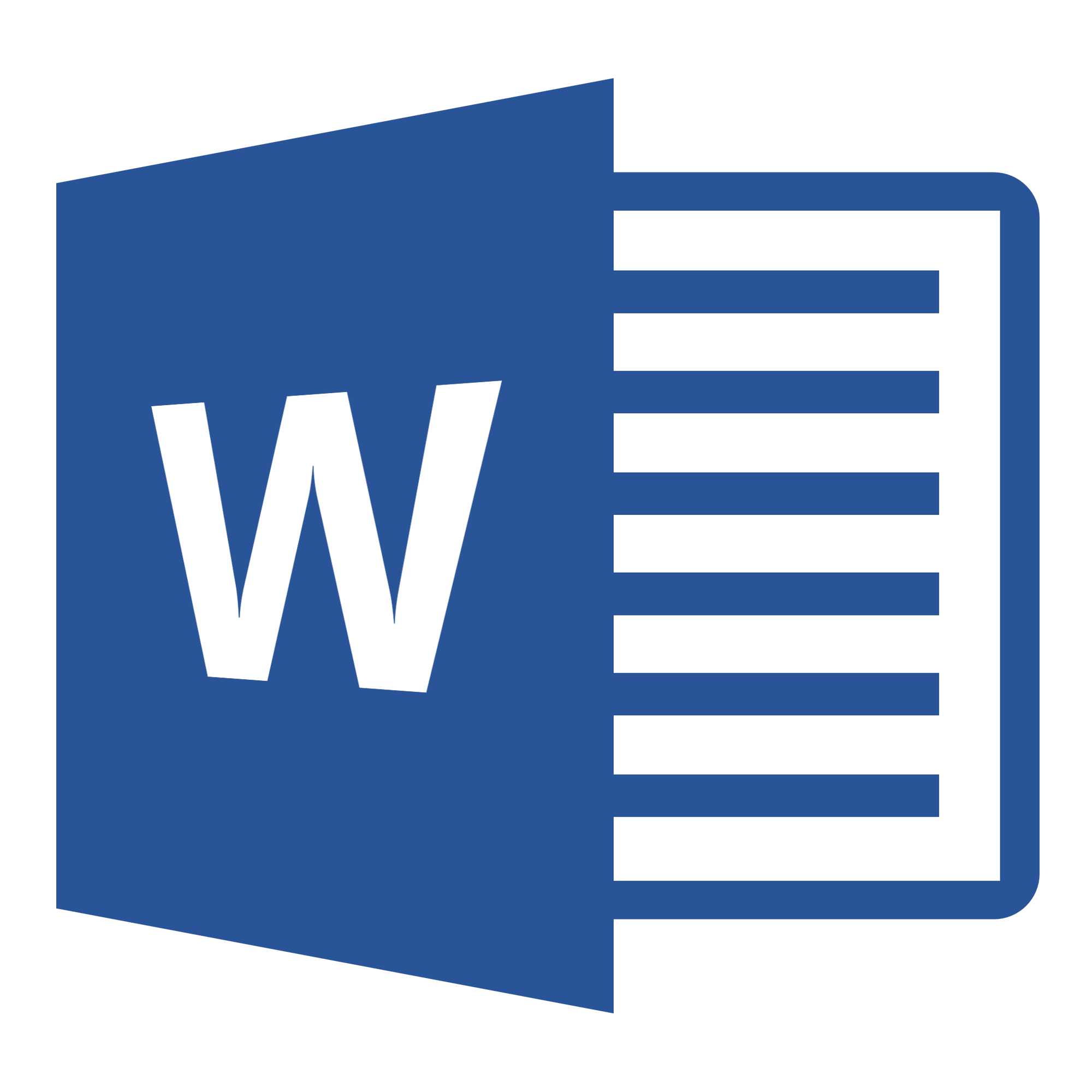 ‹#›
B-1
插入SmartArt 交錯流程圖
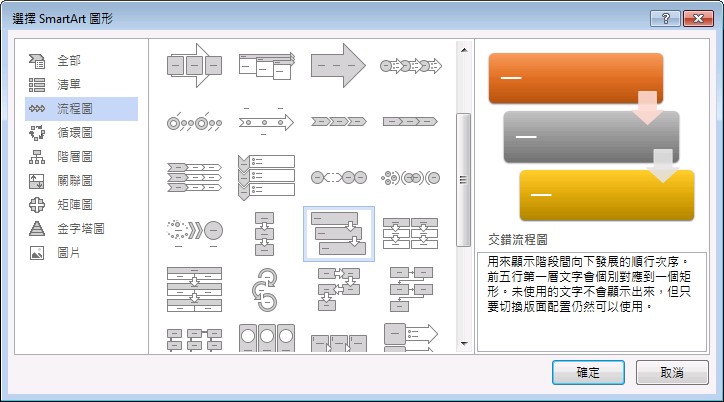 流程圖
交錯流程圖
‹#›
B-3
SmartArt：變更色彩與樣式
2
選取Smart Art
索引標籤 SMARTART工具
變更色彩
快速樣式
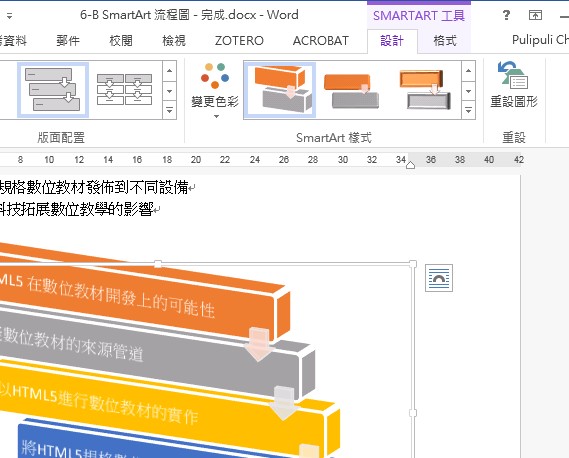 3
4
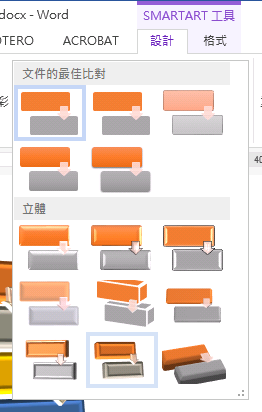 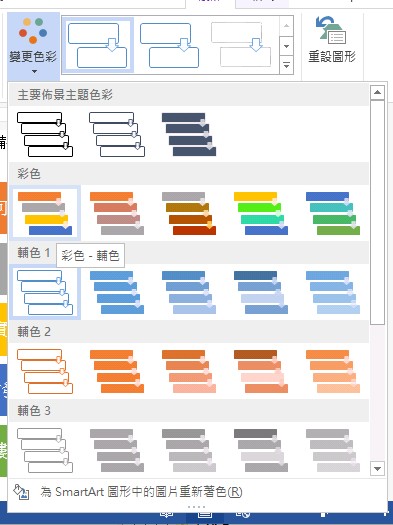 1
‹#›
實作C
Smart Art 關聯圖
練習文件：6-C Smart Art 關聯圖.docx
課程網頁 > 面授課程 第6堂 > 練習文件
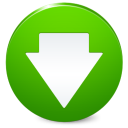 ‹#›
目標
SmartArt 關聯圖
原件
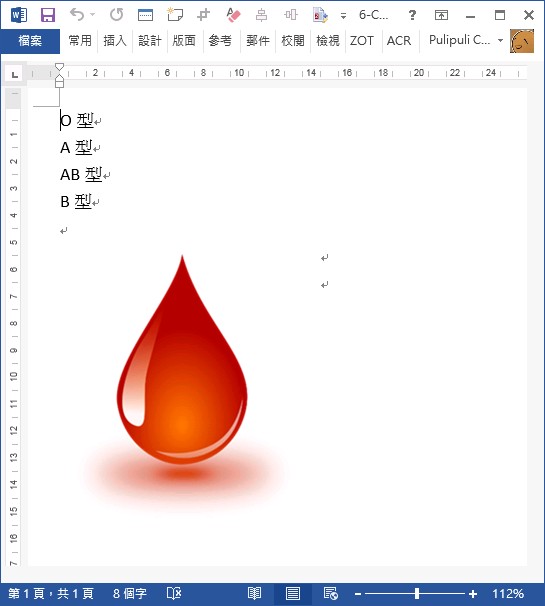 成果
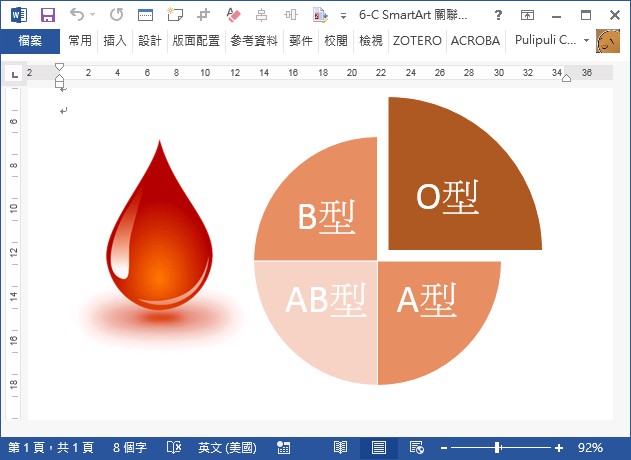 ‹#›
步驟
Smart Art 關聯圖
開啟6-C SmartArt 關聯圖.docx
[C-1] 插入 > Smart Art> 關聯圖 > 基本圓形圖
SMARTART工具 > 設計 > 文字窗格在此鍵入文字：把階層文字複製貼上到文字窗格中
變更色彩 > 漸層循環-輔色2 [自行選擇]
[C-4] 選擇右上角「O型」的餅，把餅放大
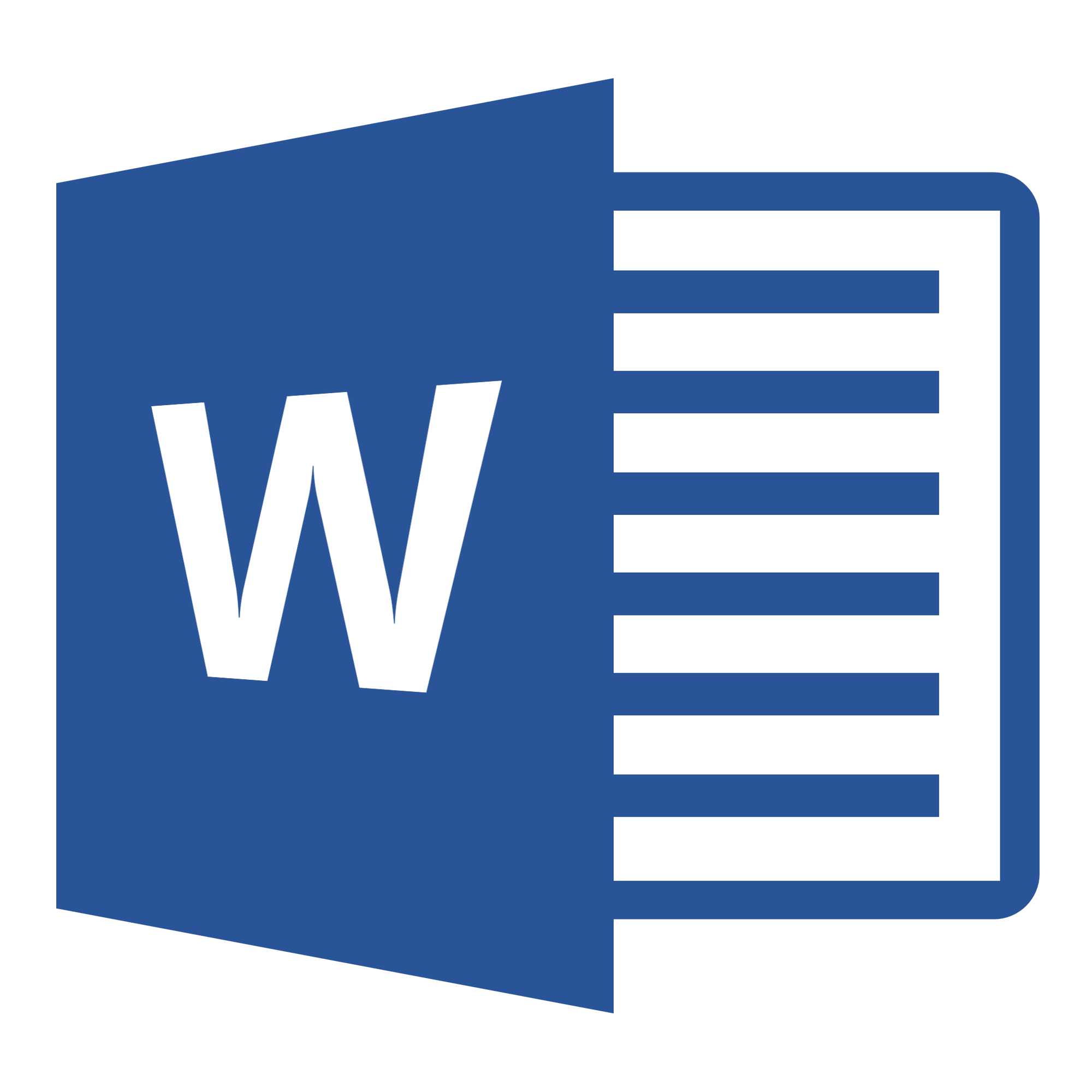 ‹#›
C-1
插入SmartArt 基本圓形圖
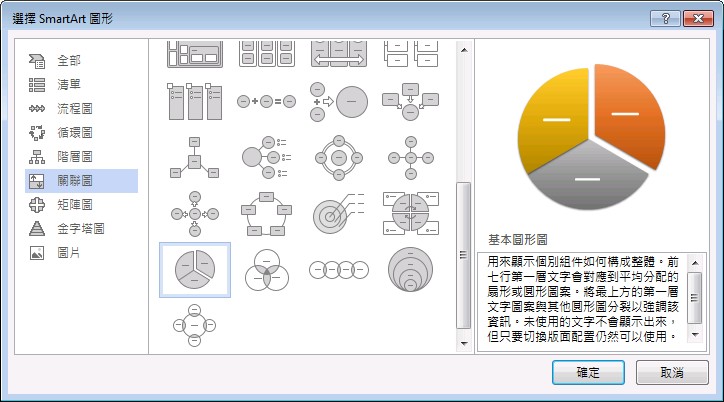 流程圖
基本圓形圖
‹#›
C-4
SmartArt：變更區塊的位置與大小
3
選取Smart Art
選取要變更的區塊
按住白色控點，改變大小
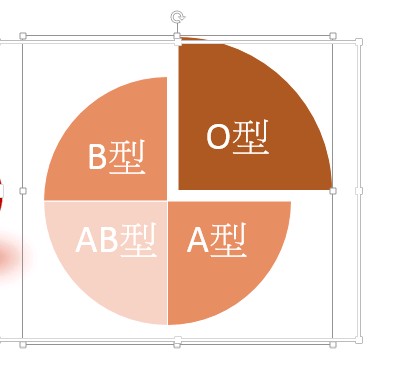 ‹#›
實作B
Part 3.
表格
‹#›
選取表格/移動表格
表格
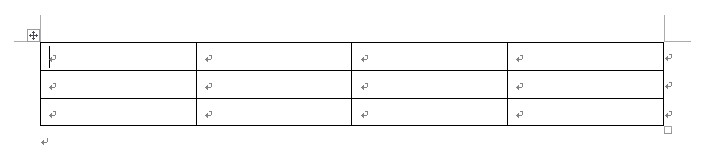 選取之後
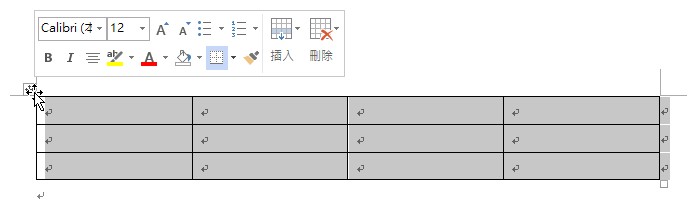 ‹#›
表格的組成：儲存格
輸入文字
分割儲存格
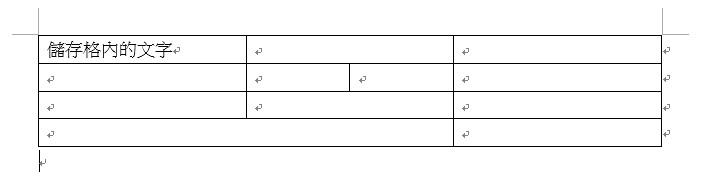 合併儲存格
‹#›
表格的組成：欄
欄
(滑鼠)選取欄
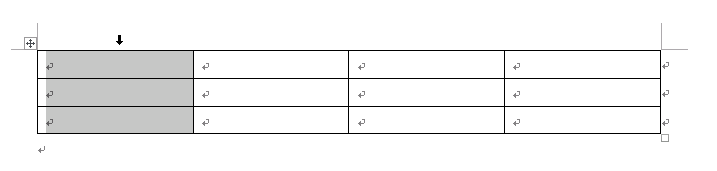 欄寬
‹#›
表格的組成：列
列
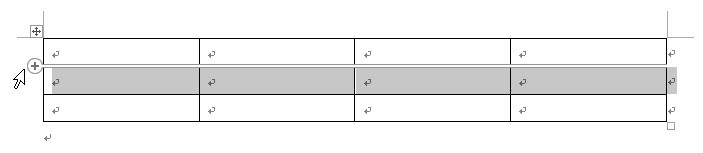 列高
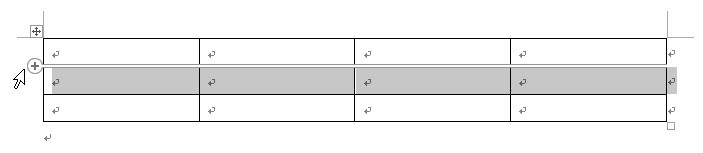 (滑鼠)選取列
‹#›
表格的樣式
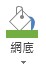 網底顏色
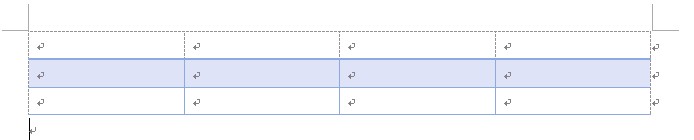 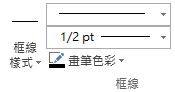 框線：色彩, 樣式, 粗細
‹#›
來製作報名表吧
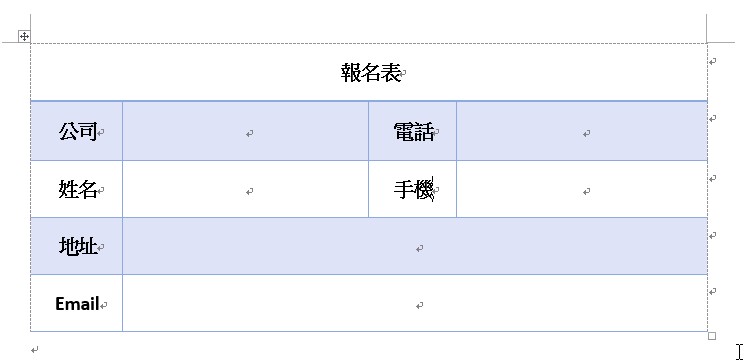 ‹#›
實作D
報名表 前半部
練習文件：6-D 報名表.docx
課程網頁 > 面授課程 第6堂 > 練習文件
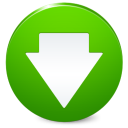 ‹#›
目標
報名表 Part 1
成果
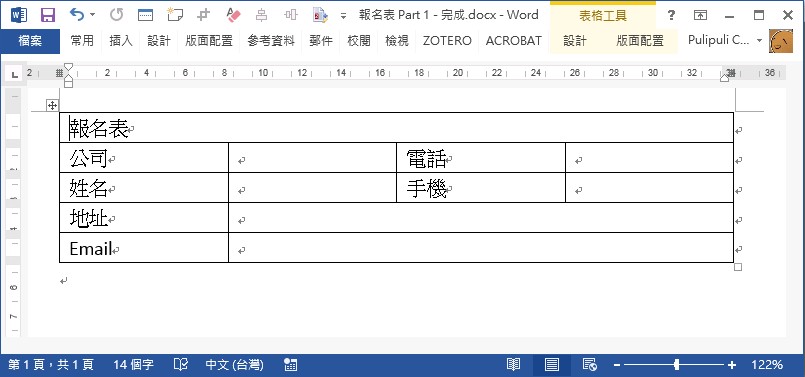 ‹#›
步驟
報名表 Part 1
開啟 6-D 報名表.docx
[D-1] 插入 > 表格 > 4x4 表格
[D-2] 參考表格內輸入文字「公司」,「電話」,「姓名」,「手機」,「地址」,「Email」
[D-3] 在第一列之前 插入上方列第一列的第一個儲存格輸入文字「報名表」
[D-4] 合併儲存格「報名表」、「地址」與「Email」
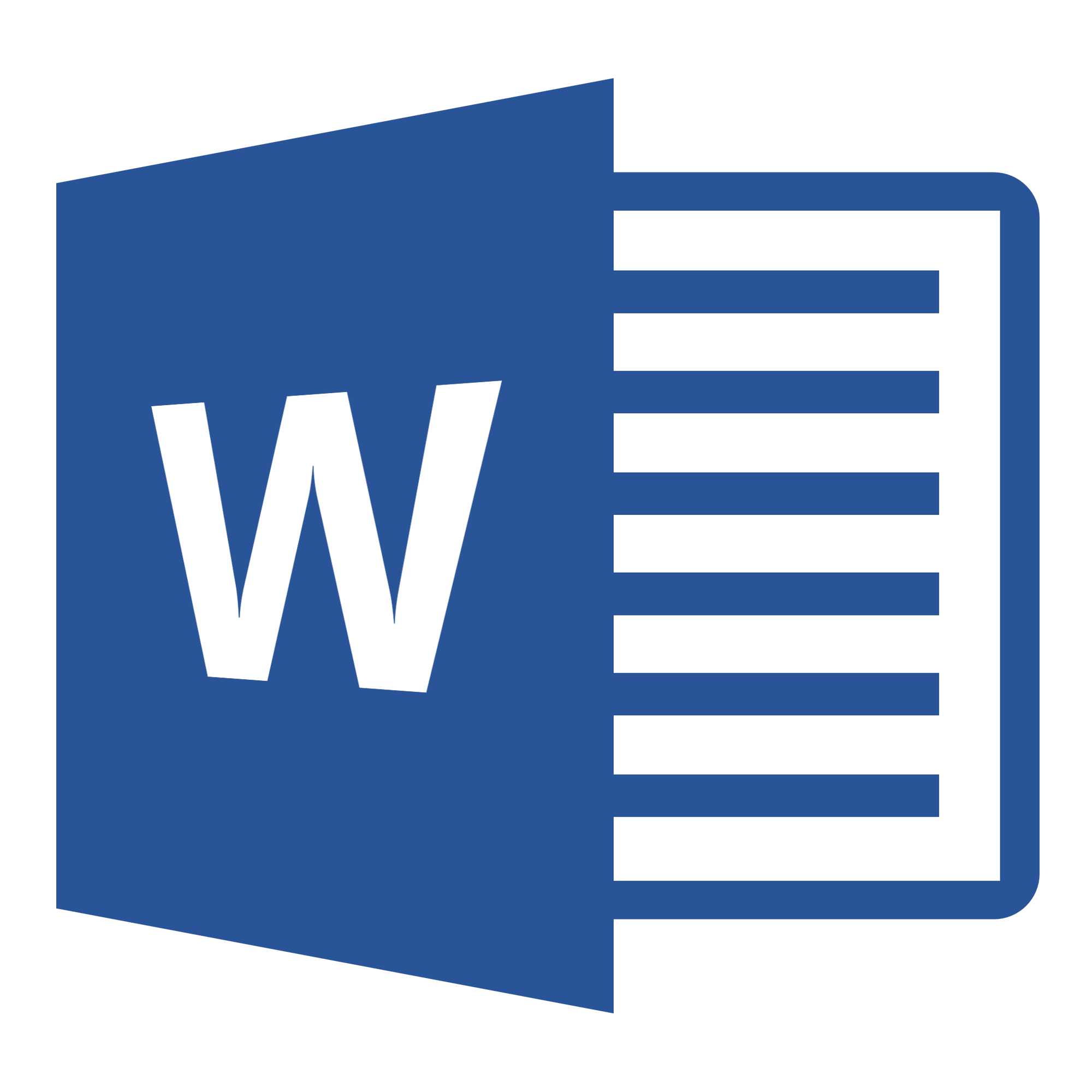 ‹#›
1
D-1
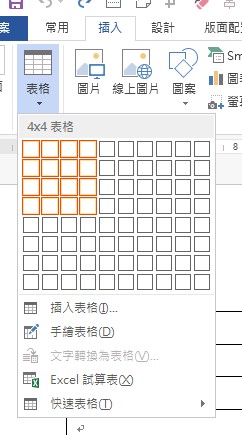 插入表格
2
索引標籤 插入
表格
選擇表格欄跟列的數量
3
‹#›
D-2
儲存格輸入文字
點選儲存格，
輸入文字
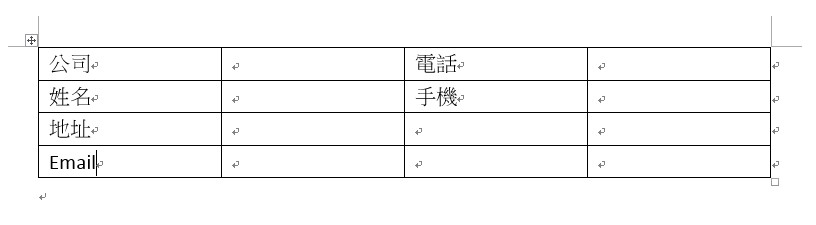 ‹#›
D-3
插入上方列
2
3
選擇第一列
索引標籤表格工具> 版面配置
插入上方列
輸入文字「報名表」
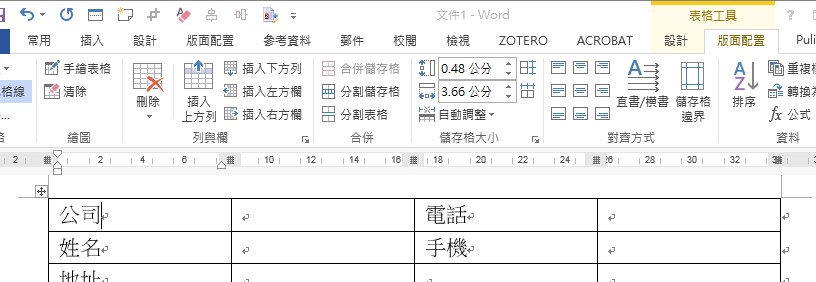 1
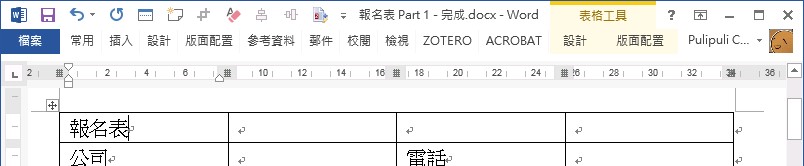 4
‹#›
D-4
合併儲存格
用滑鼠左鍵選取要合併的儲存格例：地址右邊的三格
索引標籤 表格工具/版面配置
合併儲存格
2
3
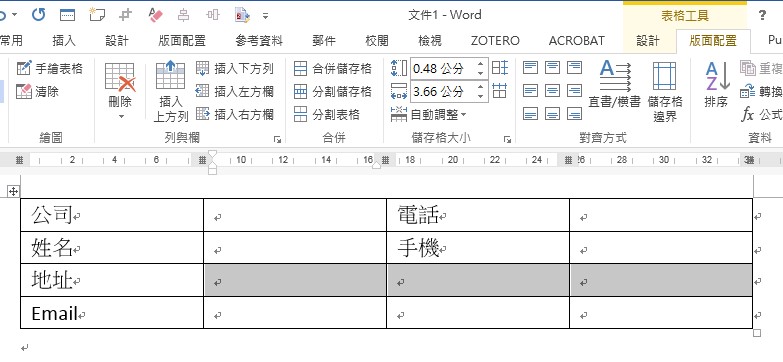 1
‹#›
實作E
報名表 後半部
練習文件：前一份練習文件繼續
‹#›
目標
報名表 Part 2
成果
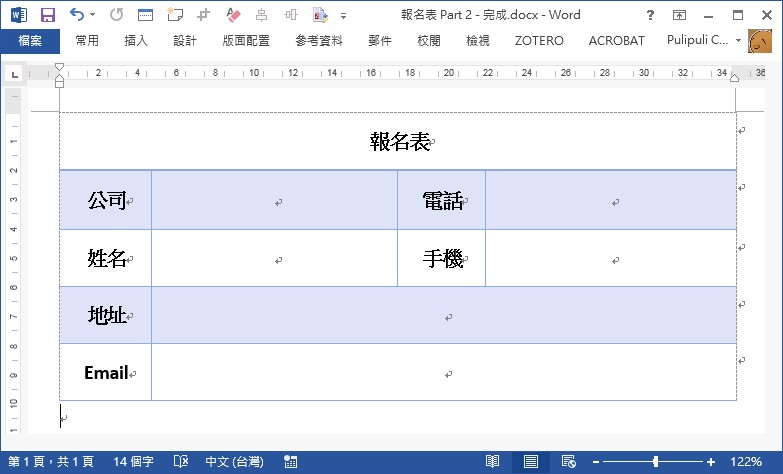 ‹#›
步驟
報名表 Part 2
繼續前一份練習文件
[E-1] 調整欄寬：讓名稱的欄位比較窄，可填寫範圍欄位比較寬
[E-2] 調整整個表格的高度
[E-3] 表格工具 > 設計 > 表格樣式 > 格線表格 > 格線表格2 - 輔色5
[E-4] 選取表格; 表格工具 > 版面配置 > 對齊方式 > 對齊中央
把「電話」跟「手機」變成粗體
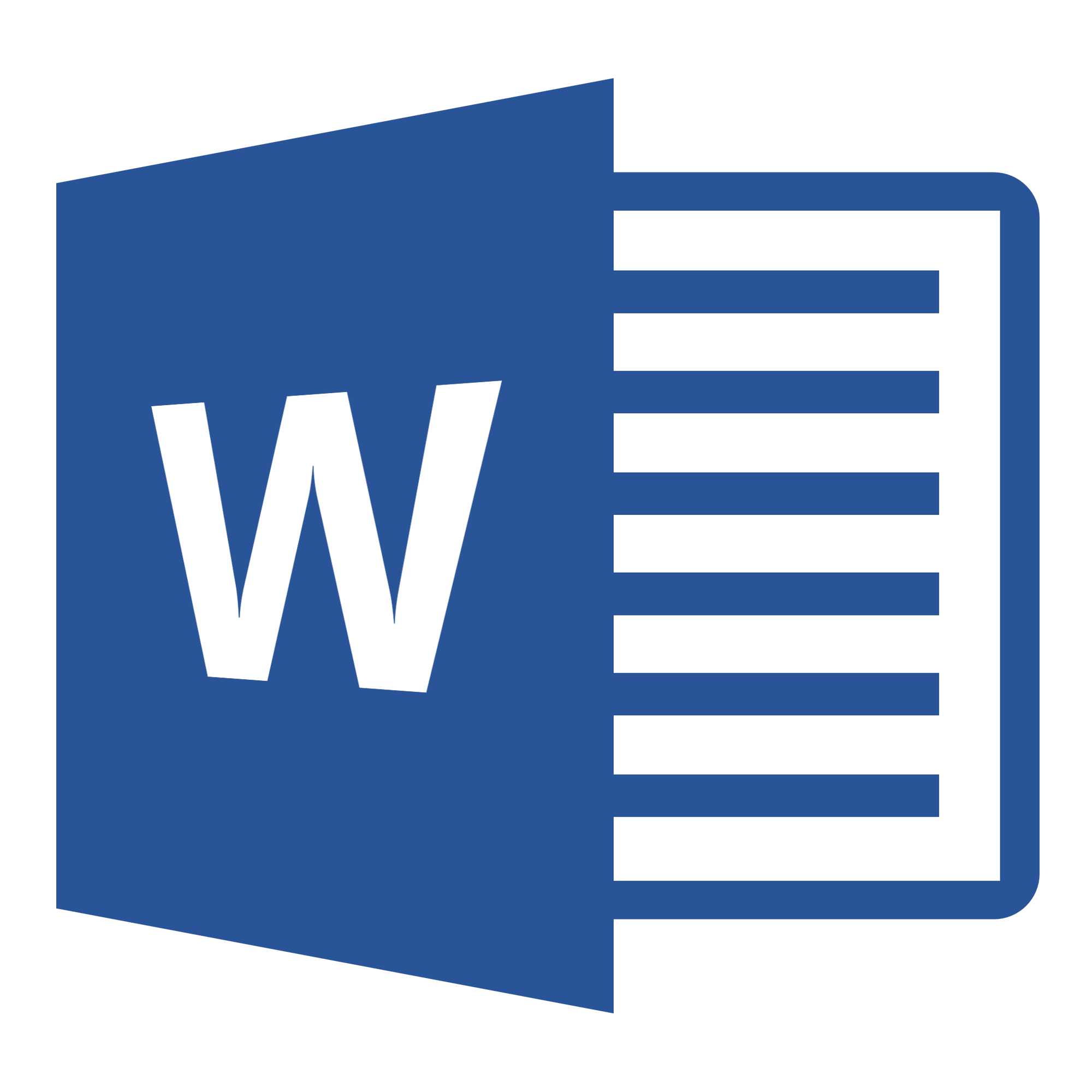 ‹#›
E-1
調整欄寬
滑鼠移到要調整的垂直格線上，確認滑鼠指標改變
按滑鼠左鍵拖曳
3
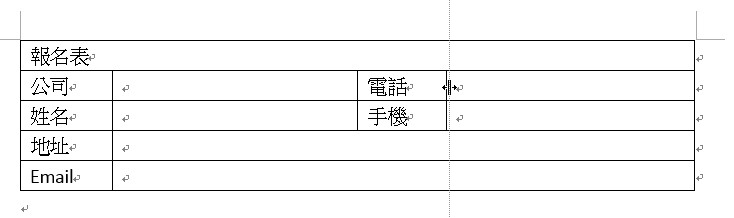 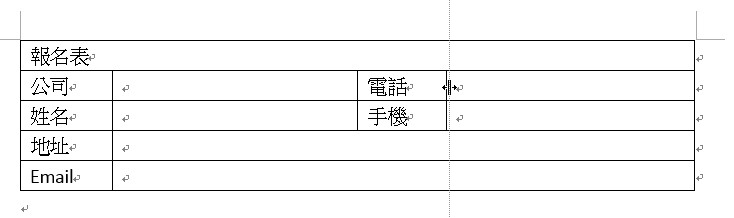 ‹#›
E-2
調整表格高度
1
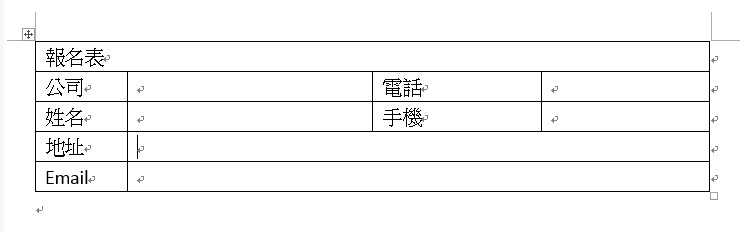 選擇表格
找到表格右下角的白色方塊控制點
拖曳控制點改變表格高度
2
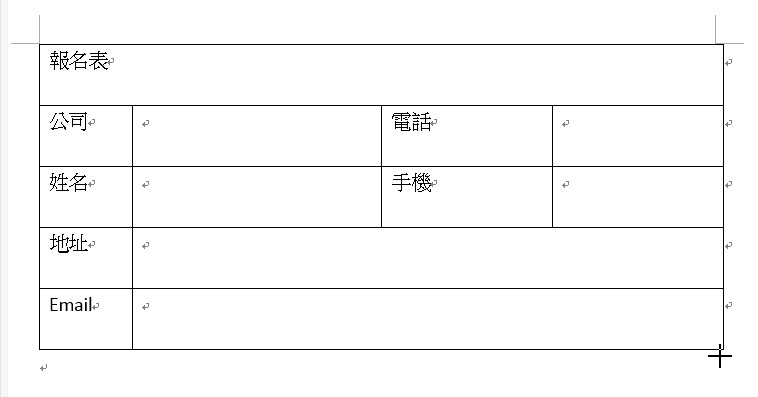 3
‹#›
E-3
表格樣式
1
選取表格
索引標籤 表格工具/設計
表格樣式
選擇「表格格線2-輔色5」
2
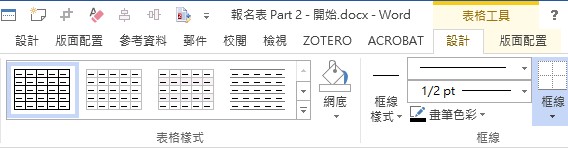 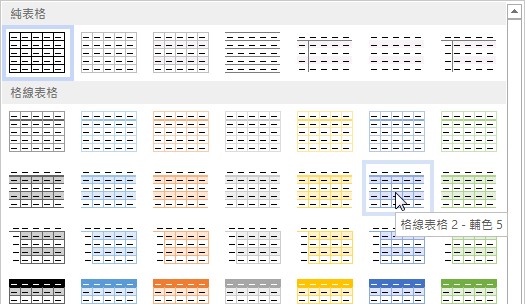 3
‹#›
E-4
對齊方式
點選表格左上角十字箭頭控制點 > 選取表格
索引標籤 表格工具/版面配置
對齊方式
對齊中央
2
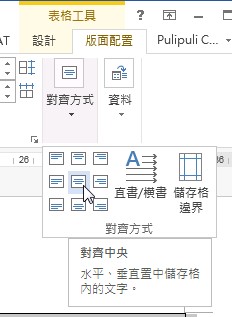 3
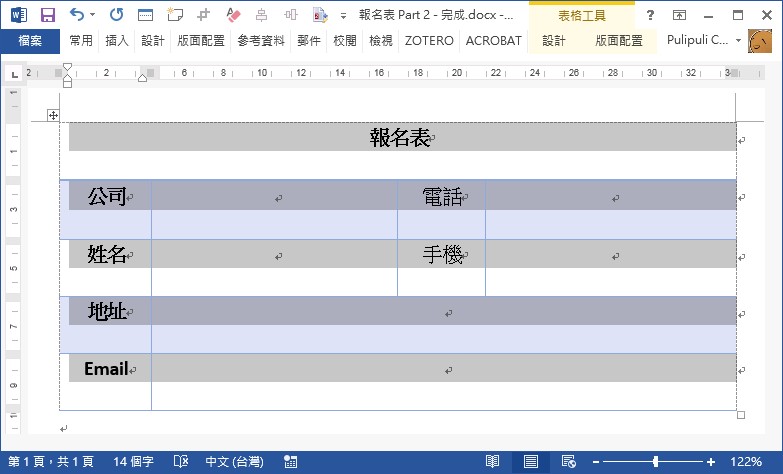 1
4
‹#›
Part 4.
注音字型
‹#›
注音字型下載
下載：課程網頁 > 面授課程 第6堂 注音字型下載
注音字型：
王漢宗中明體注音
王漢宗中楷體注音
注音安裝方法：請看 面授講義 第3堂 實作B
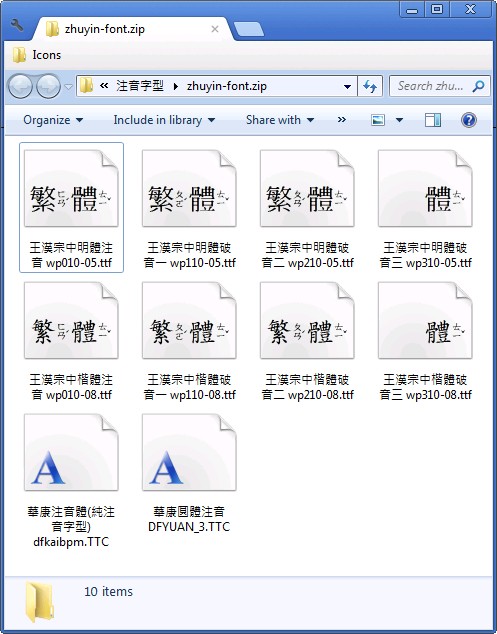 ‹#›
注音與破音字
王漢宗中楷體與王漢宗中明體都有破音字的設計
注音
破音一
破音二
破音三
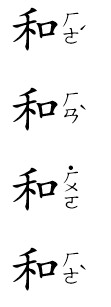 王漢宗中楷體注音
王漢宗中楷體破音一
王漢宗中楷體破音二
王漢宗中楷體破音三
‹#›
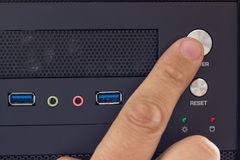 下課囉！
感謝聆聽
‹#›